文艺清新 通用模板
THESIS DEFENSE GENERAL PPT GUIDE TEMPLATE
课题时间：XXX
答辩人：xxx
学院：XXX
指导教师：XXX
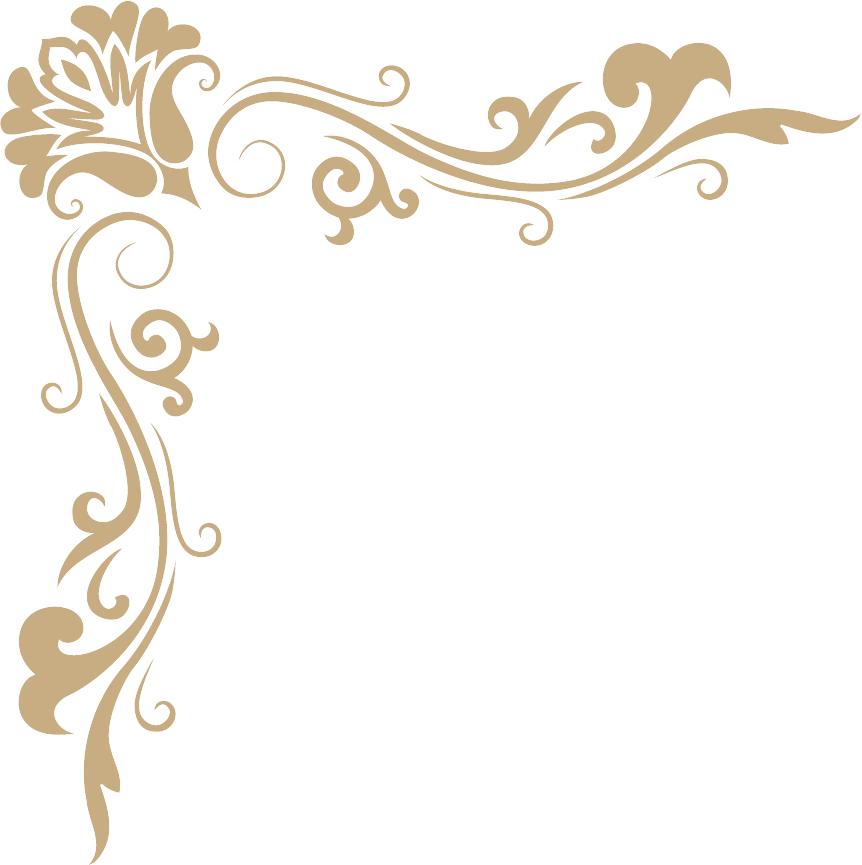 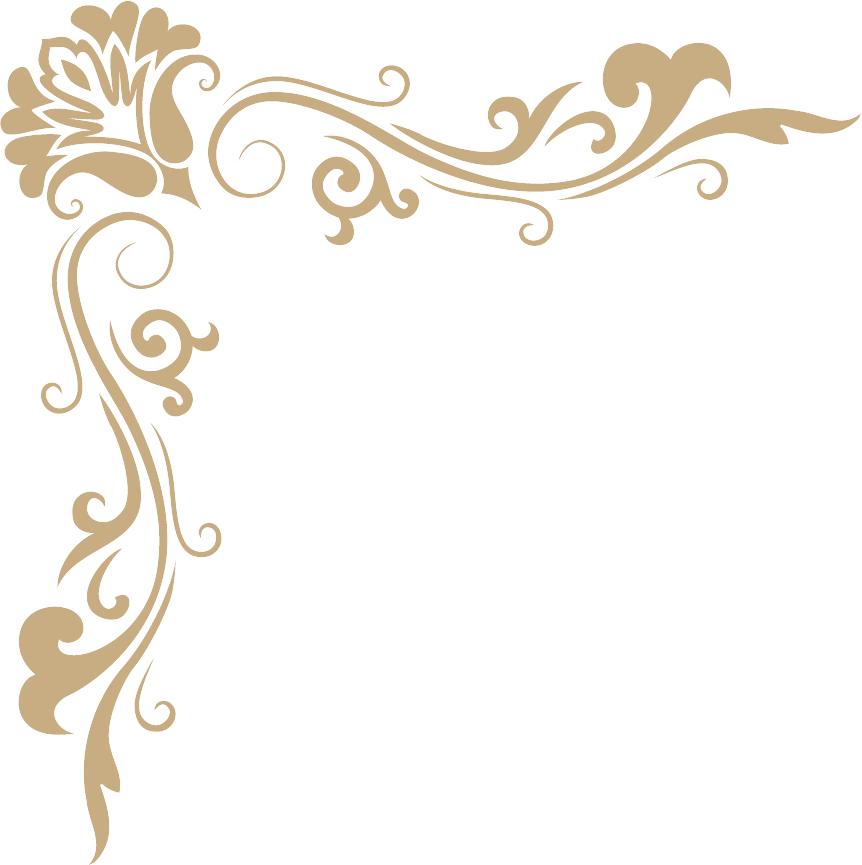 1
绪论：课题来源分析.…………3
2
目录
课题研究目的阐述.…………… 8
3
课题研究过程展示.…………… 13
CONTENTS
4
课题研究结果报告.…………… 18
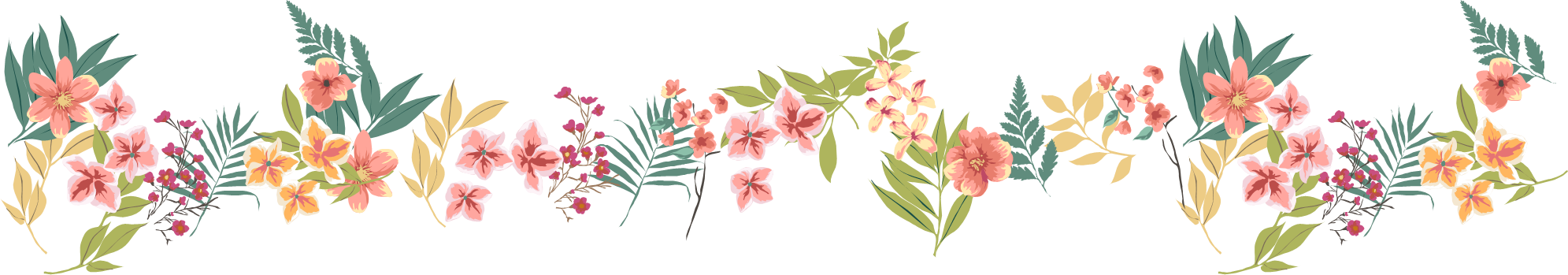 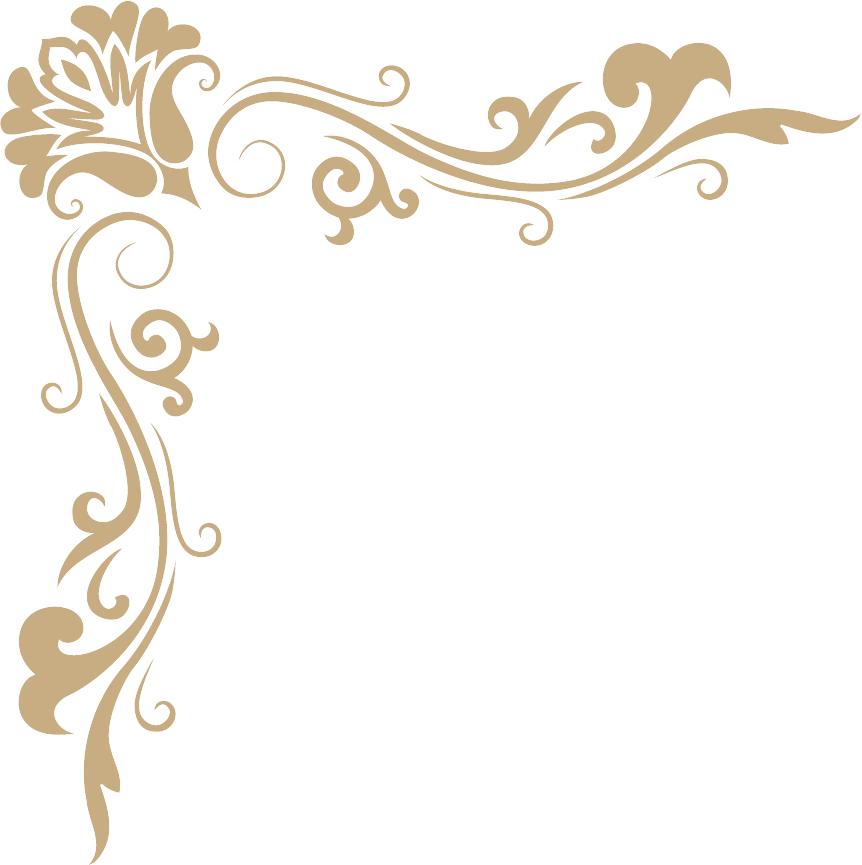 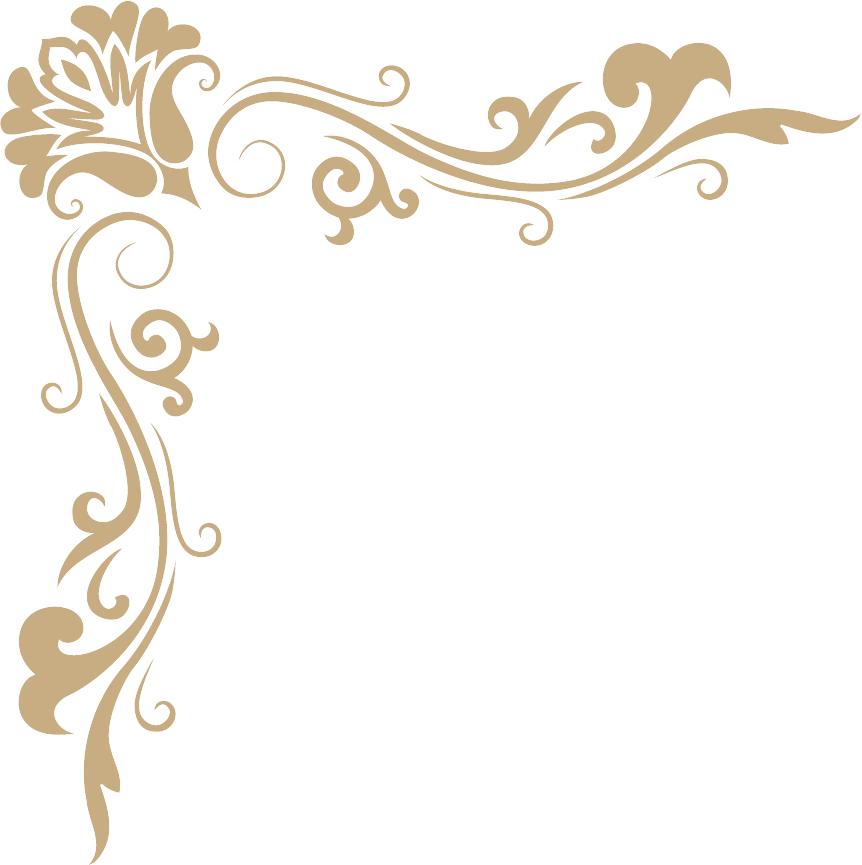 1
绪论：课题来源分析
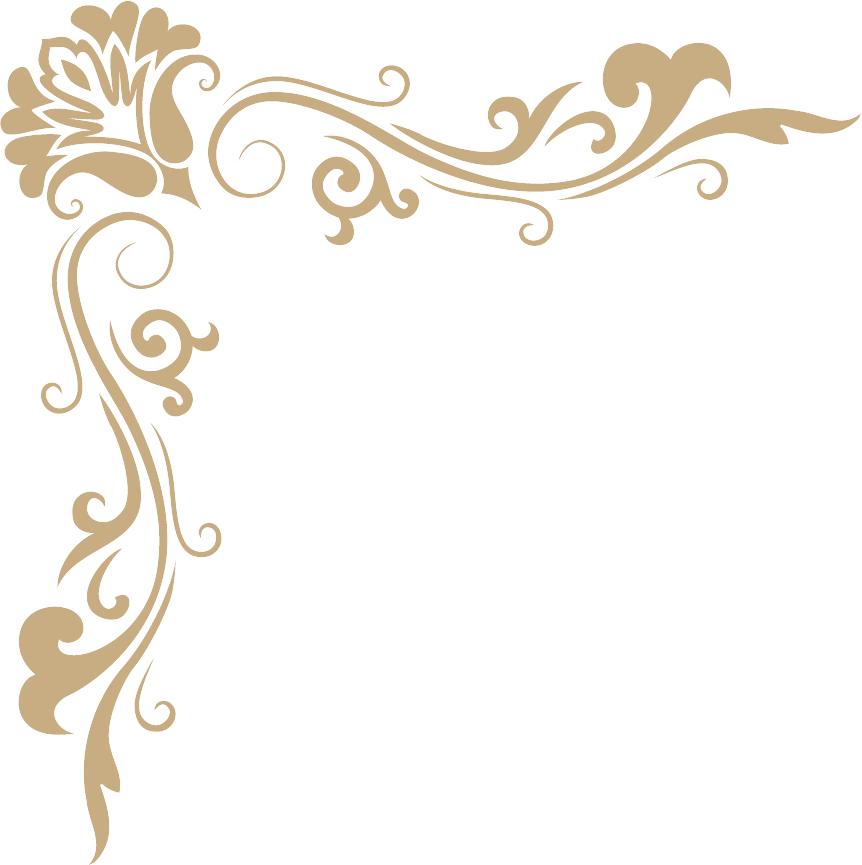 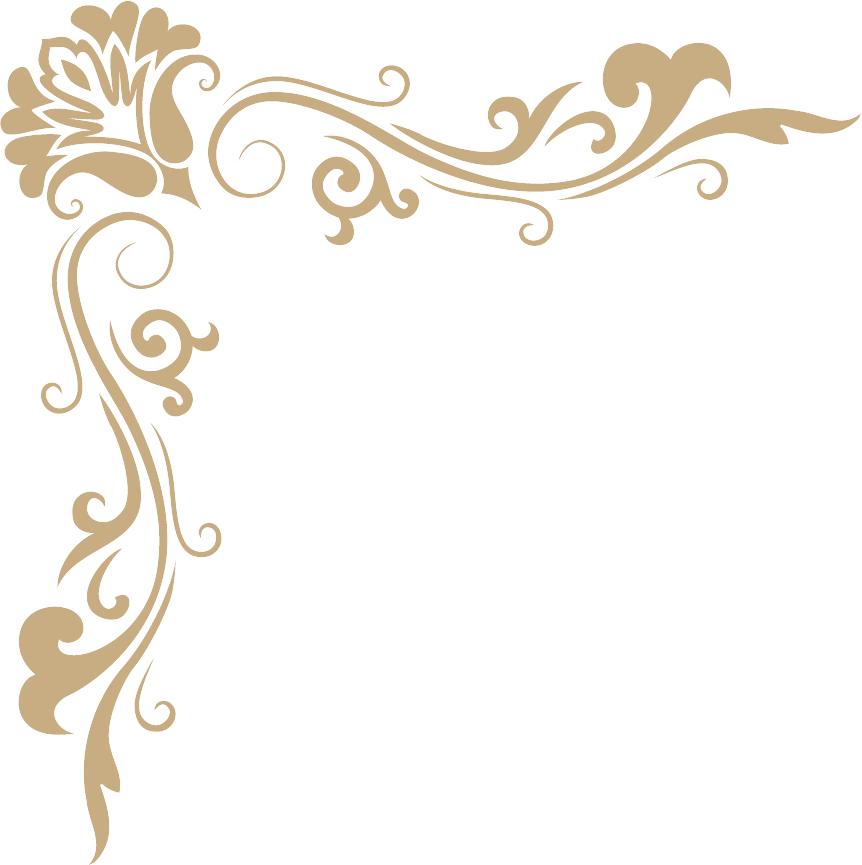 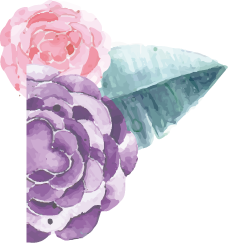 1
课题研究结果报告
单击编辑标题
单击编辑标题
单击编辑标题
单击此处编辑您要的内容，建议您在展示时采用微软雅黑字体，本模版所有图形线条及其相应素材均可自由编辑、改色、替换
单击此处编辑您要的内容，建议您在展示时采用微软雅黑字体，本模版所有图形线条及其相应素材均可自由编辑、改色、替换
单击此处编辑您要的内容，建议您在展示时采用微软雅黑字体，本模版所有图形线条及其相应素材均可自由编辑、改色、替换
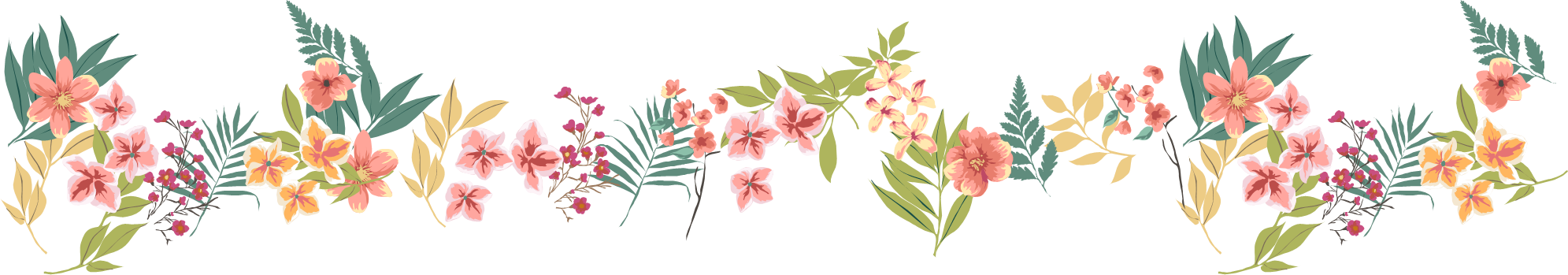 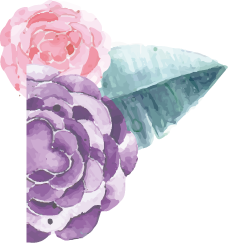 1
课题研究结果报告
01
02
03
04
关键词
关键词
关键词
关键词
单击此处可编辑内容，根据您的需要自由拉伸文本框大小
单击此处可编辑内容，根据您的需要自由拉伸文本框大小
单击此处可编辑内容，根据您的需要自由拉伸文本框大小
单击此处可编辑内容，根据您的需要自由拉伸文本框大小
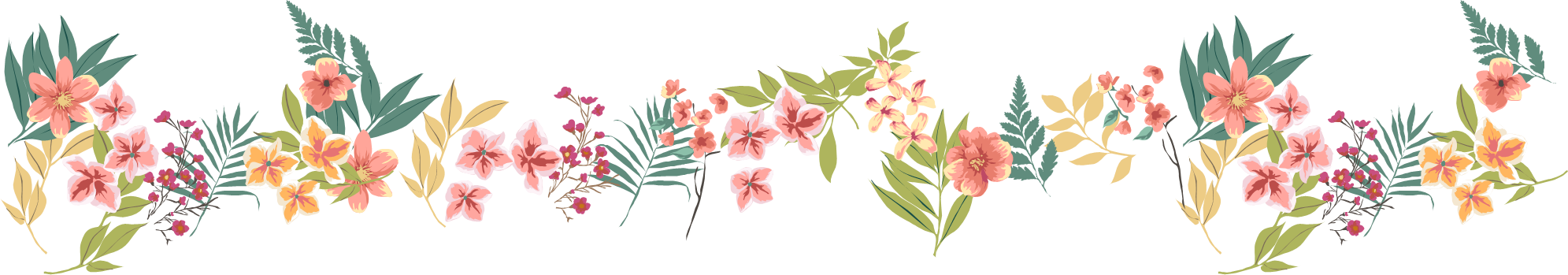 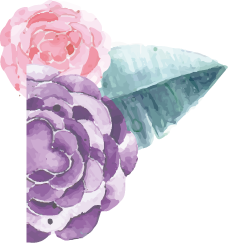 1
课题研究结果报告
01
02
标题
标 题
标 题
添加文字添加文字添加文字添加文字添加文字添加文字添加文字添加文字
输入标题
添加文字添加文字添加文字添加文字添加文字添加文字添加文字添加文字
添加文字添加文字添加文字添加文字添加文字添加文字添加文字添加文字
添加文字添加文字添加文字添加文字添加文字添加文字添加文字添加文字
输入标题
添加文字添加文字添加文字添加文字添加文字添加文字添加文字添加文字
输入标题
03
04
添加文字添加文字添加文字添加文字添加文字添加文字添加文字添加文字
输入标题
标 题
标 题
添加文字添加文字添加文字添加文字添加文字添加文字添加文字添加文字
添加文字添加文字添加文字添加文字添加文字添加文字添加文字添加文字
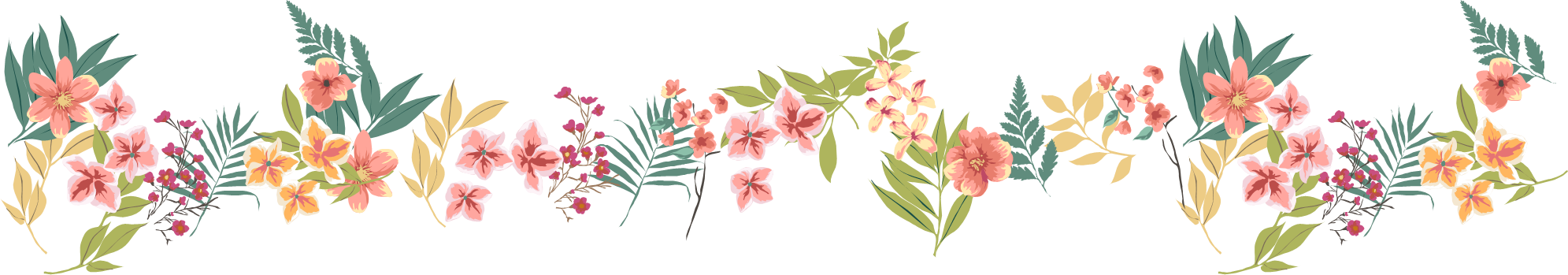 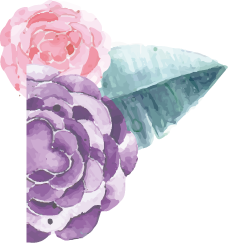 1
课题研究结果报告
点击输入简要文字内容，文字内容需概括精炼
点击输入简要文字内容，文字内容需概括精炼
01
03
点击编辑
点击编辑
点击编辑
点击编辑
点击输入简要文字内容文字内容需概括精炼
点击输入简要文字内容文字内容需概括精炼
02
04
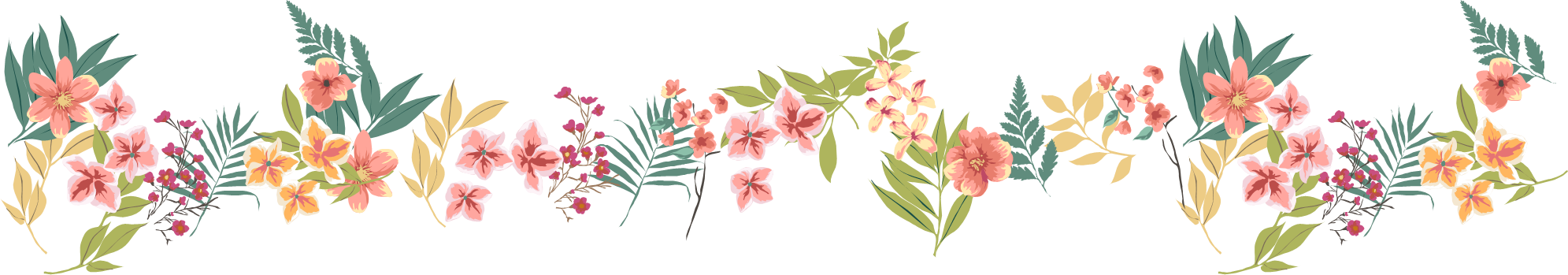 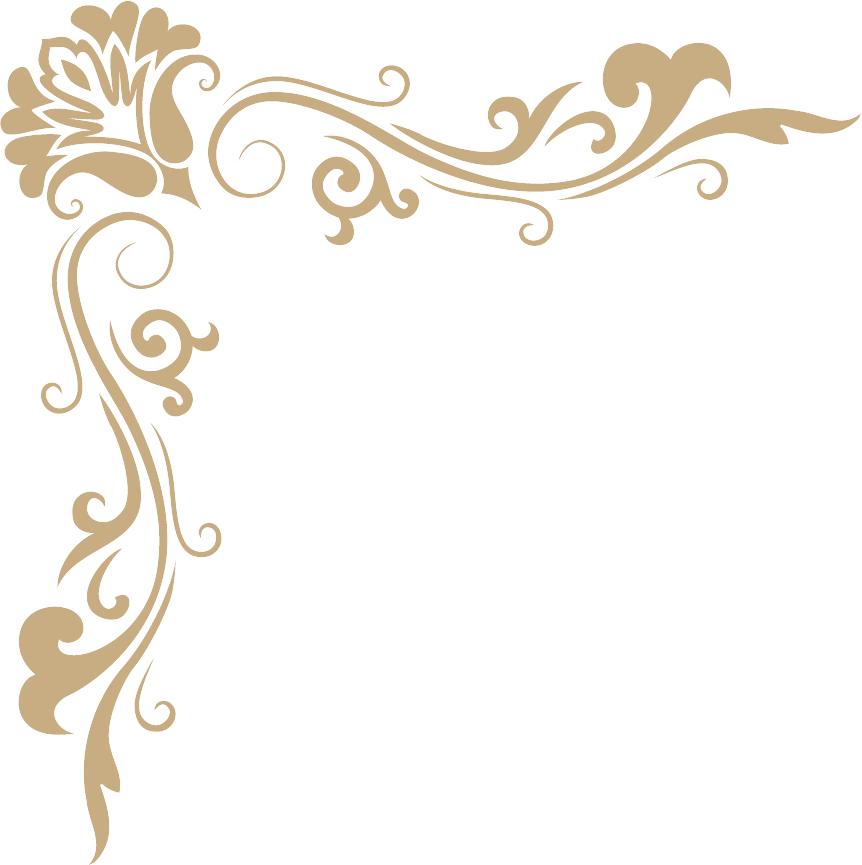 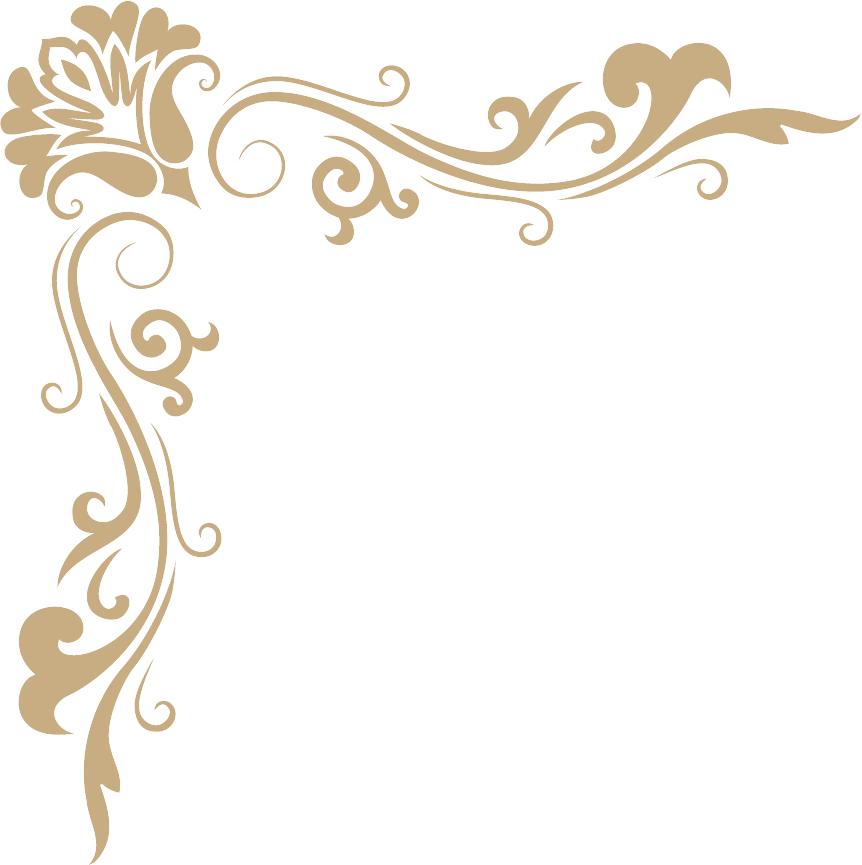 2
绪论：课题来源分析
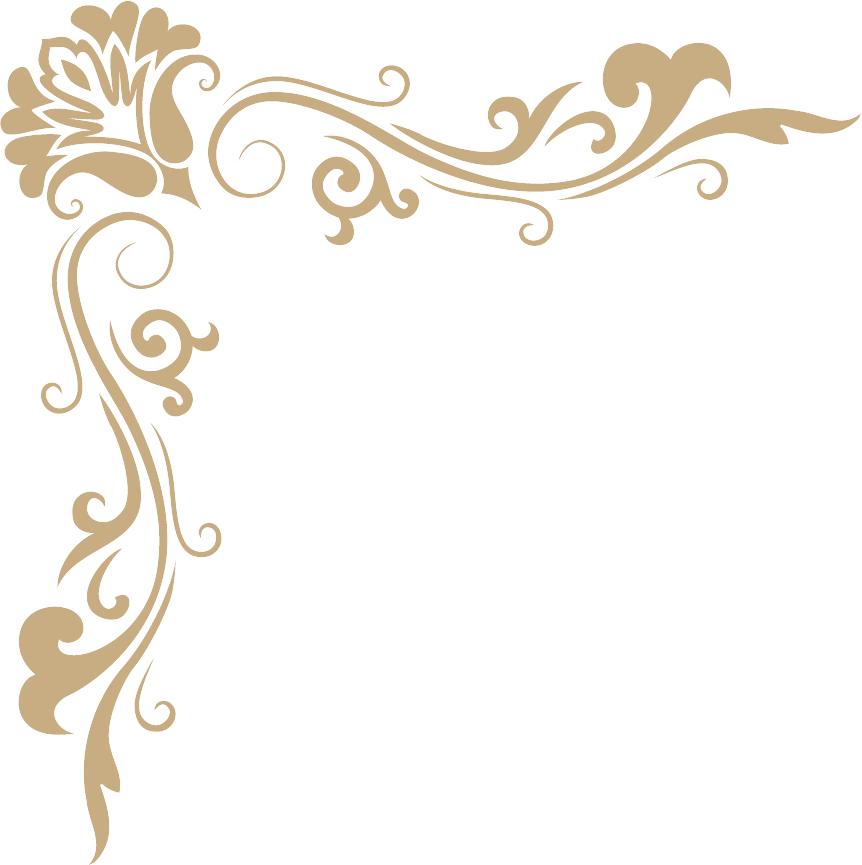 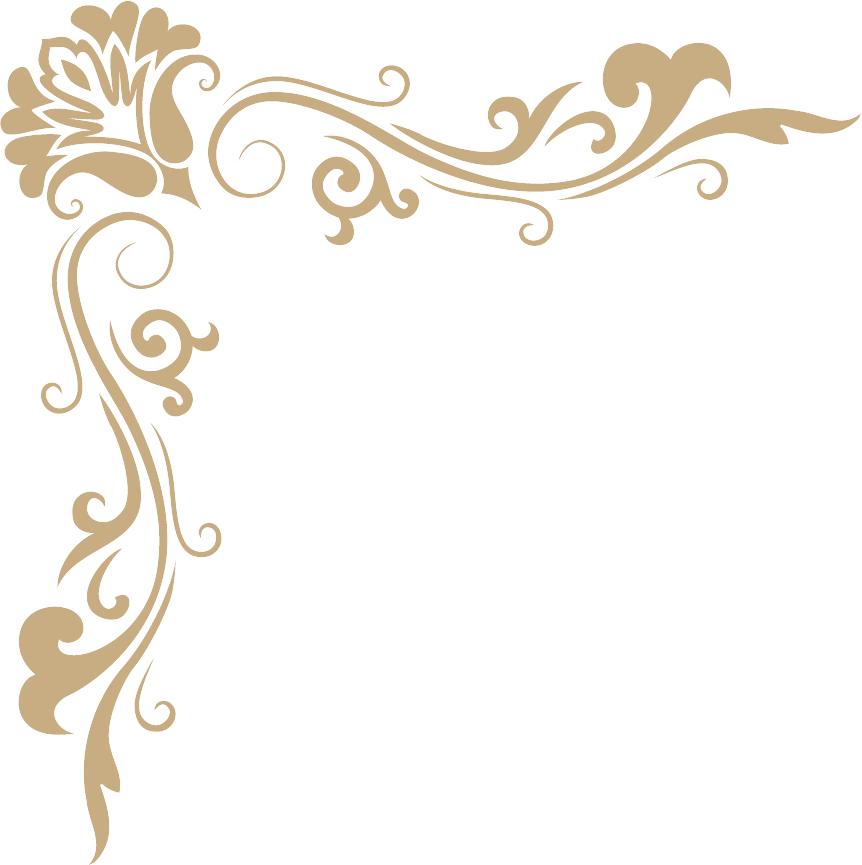 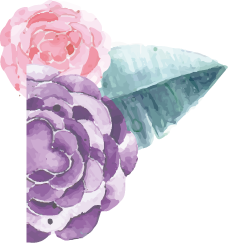 2
课题研究结果报告
点击输入标题
点击输入标题
1
2
点击输入简要文字内容，文字内容需概括精炼，不用多余的文字修饰点击输入简要文字内容点击输入简要文字内容
点击输入简要文字内容，文字内容需概括精炼，不用多余的文字修饰点击输入简要文字内容点击输入简要文字内容
点击输入标题
点击输入标题
3
4
点击输入简要文字内容，文字内容需概括精炼，不用多余的文字修饰点击输入简要文字内容点击输入简要文字内容
点击输入简要文字内容，文字内容需概括精炼，不用多余的文字修饰点击输入简要文字内容点击输入简要文字内容
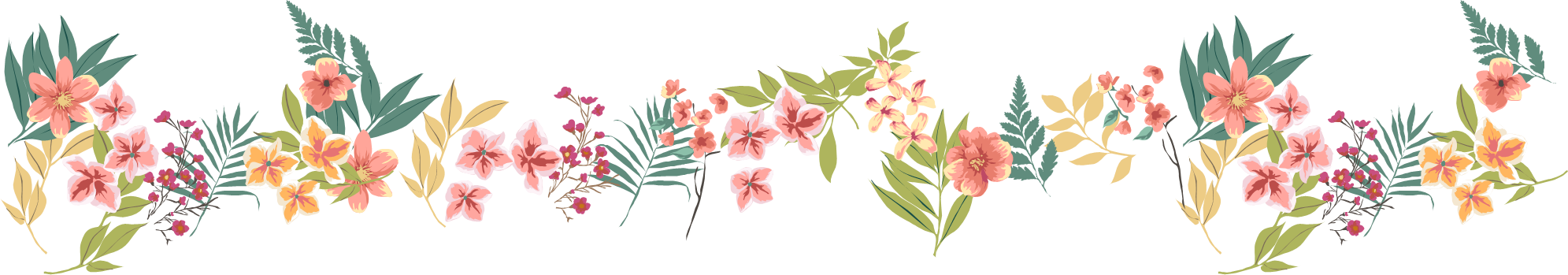 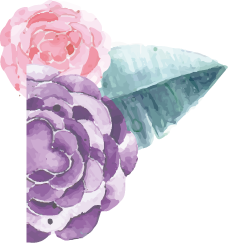 2
课题研究结果报告
在此输入您的描述内容，在此输入您的描述内容在此输入您的描述内容，在此输入您的描述内容
在此输入您的描述内容，在此输入您的描述内容在此输入您的描述内容，在此输入您的描述内容
在此输入您的描述内容，在此输入您的描述内容在此输入您的描述内容，在此输入您的描述内容
在此输入您的描述内容，在此输入您的描述内容在此输入您的描述内容，在此输入您的描述内容
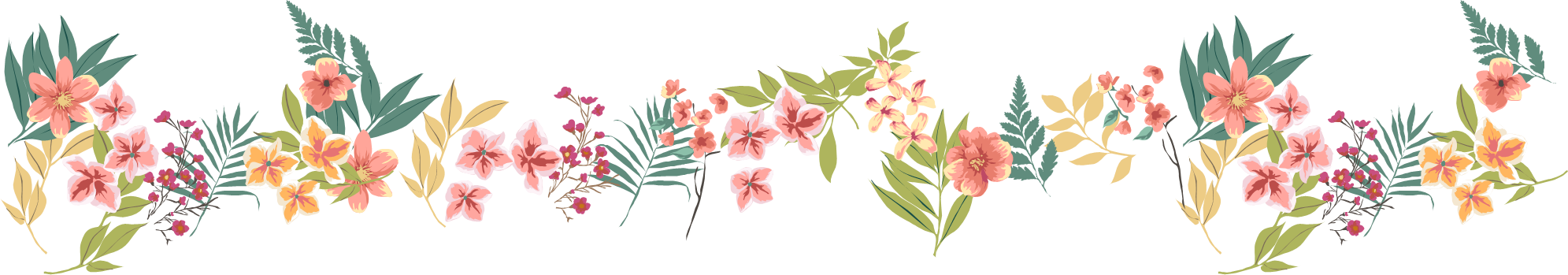 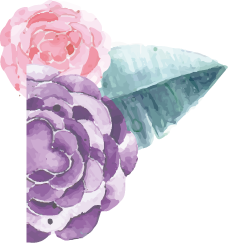 2
课题研究结果报告
在此输入您的文本，单击此处输入您的文本
在此输入您的文本，单击此处输入您的文本
关键词
在此输入您的文本，单击此处输入您的文本
在此输入您的文本，单击此处输入您的文本
在此输入您的文本，单击此处输入您的文本
L在此输入您的文本，单击此处输入您的文本
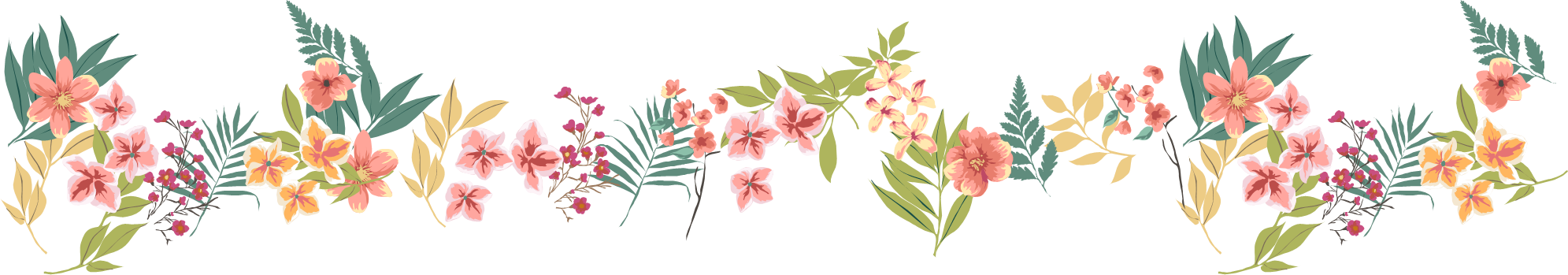 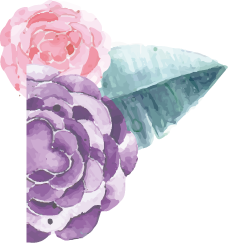 2
课题研究结果报告
关键词
1
在此输入您的描述内容，在此输入您的描述内容在此输入您的描述内容在此输入您的描述内容在此输入您的描述内容
关键词
关键词
2
在此输入您的描述内容，在此输入您的描述内容在此输入您的描述内容在此输入您的描述内容在此输入您的描述内容
关键词
3
在此输入您的描述内容，在此输入您的描述内容在此输入您的描述内容在此输入您的描述内容在此输入您的描述内容
关键词
4
在此输入您的描述内容，在此输入您的描述内容在此输入您的描述内容在此输入您的描述内容在此输入您的描述内容
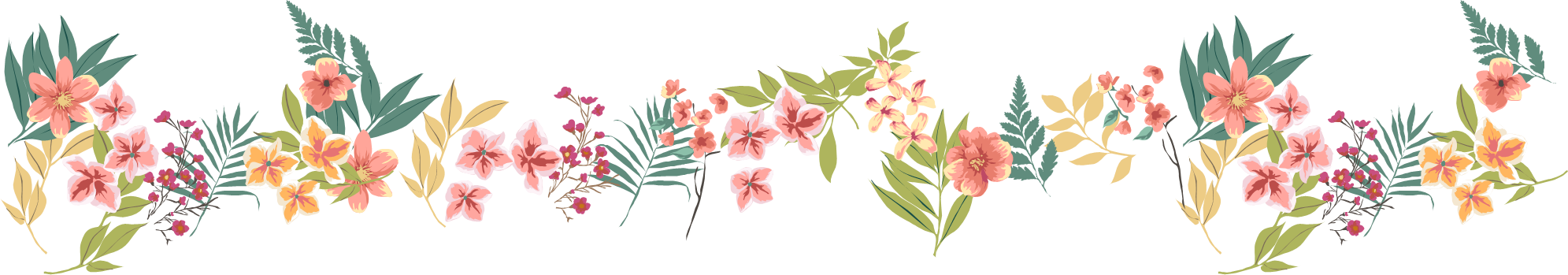 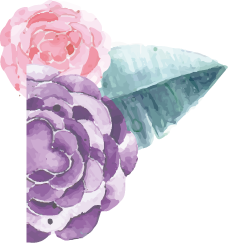 2
课题研究结果报告
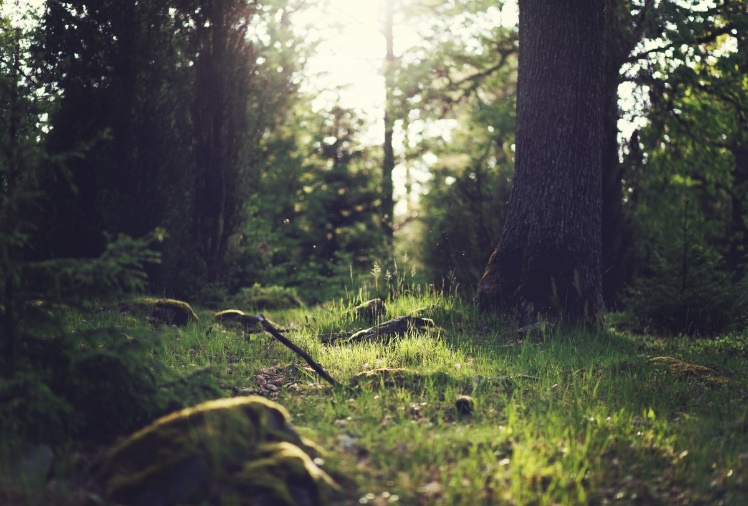 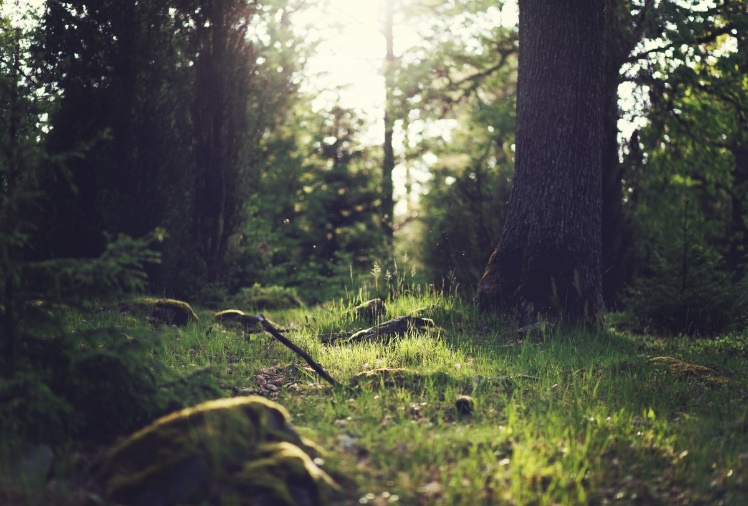 单击此处输入文本，单击此处输入文本，单击此处输入文本，单击此处输入文本，单击此处输入文本，单击此处输入文本
单击此处输入文本，单击此处输入文本，单击此处输入文本，单击此处输入文本，单击此处输入文本，单击此处输入文本
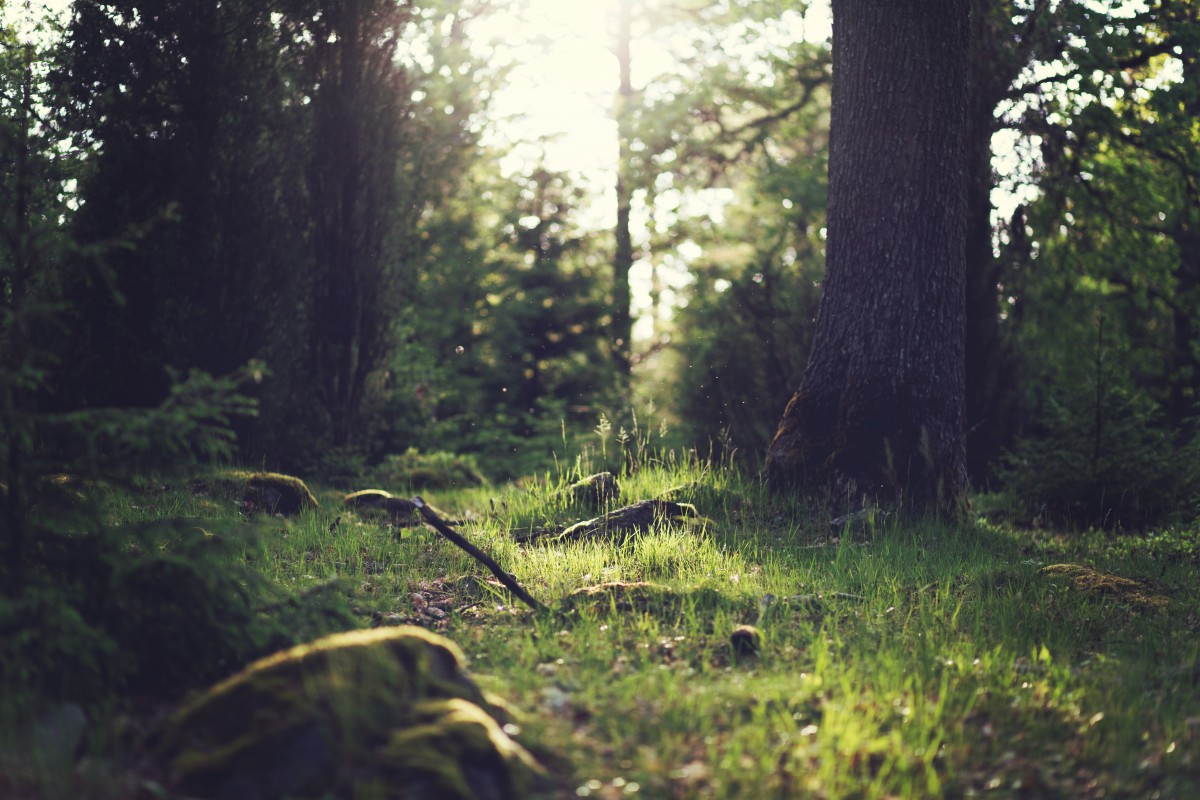 输入标题
在此输入您的描述内容，在此输入您的描述内容在此输入您的描述内容，在此输入您的描述内容，在此输入您的描述内容在此输入您的描述内容,在此输入您的描述内容，在此输入您的描述内容在此输入您的描述内容，在此输入您的描述内容，在此输入您的描述内容在此输入您的描述内容在此输入您的描述内容
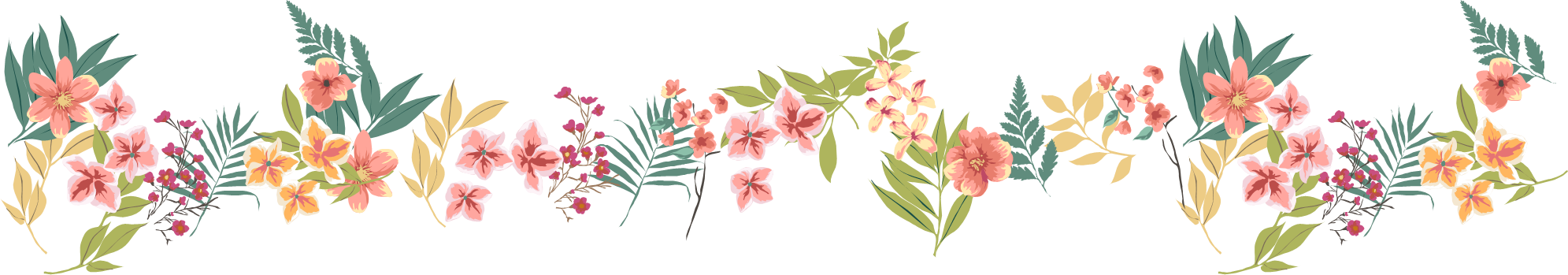 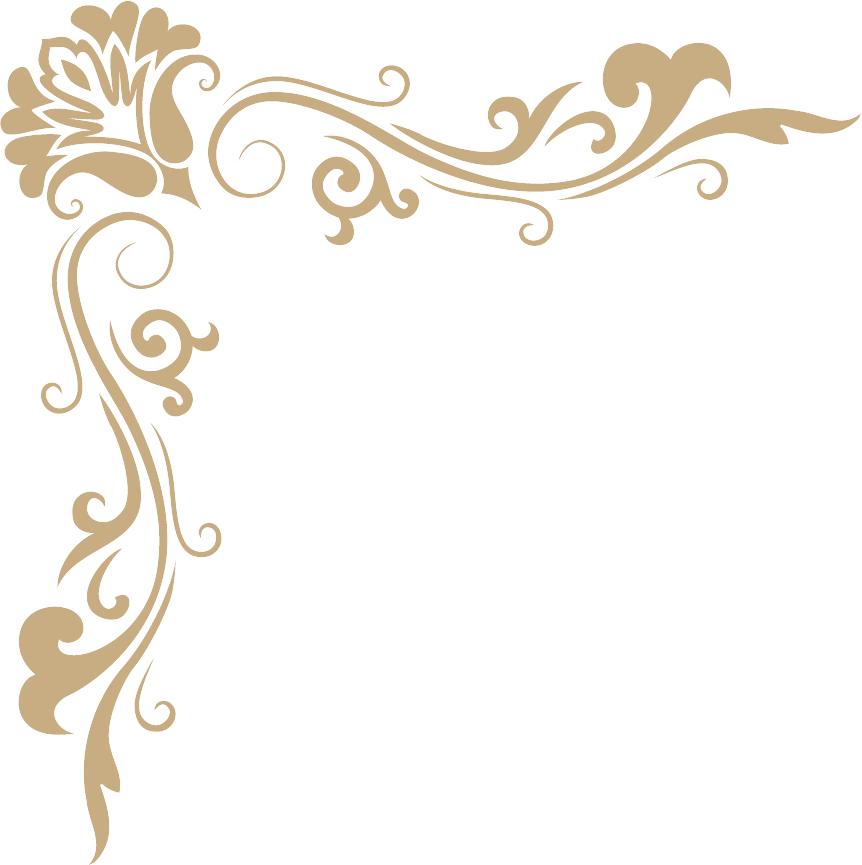 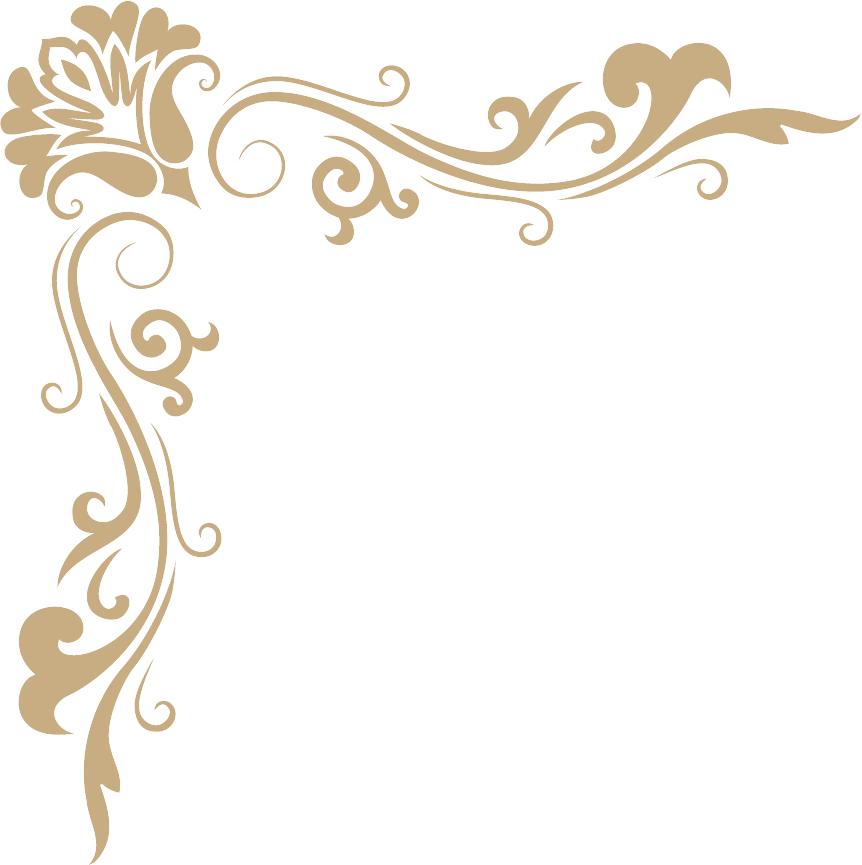 3
绪论：课题来源分析
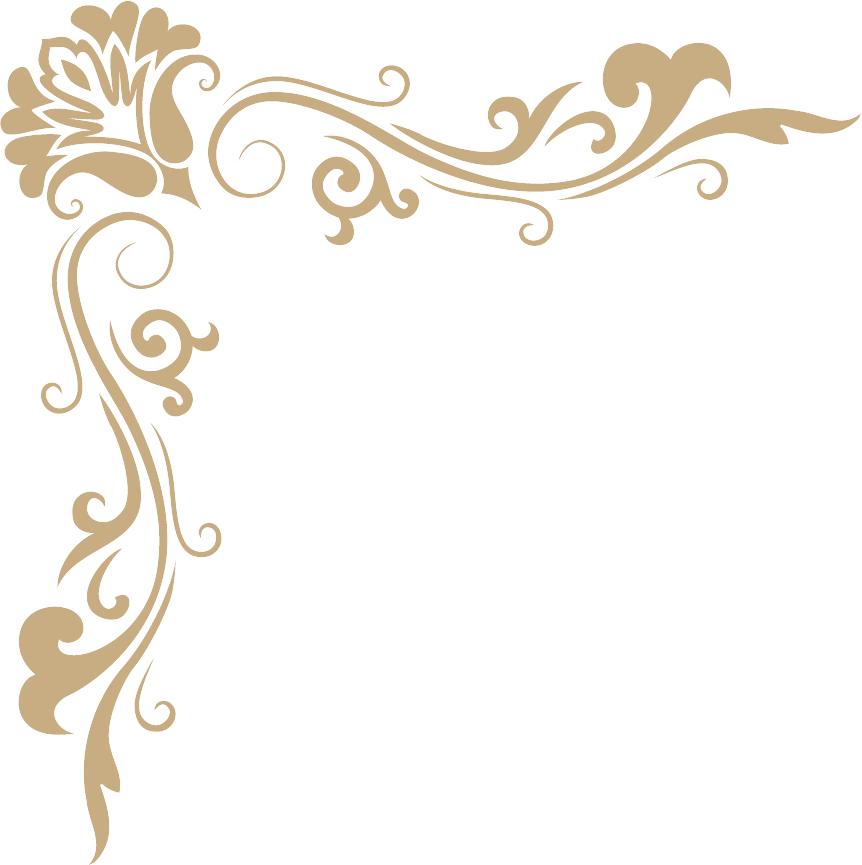 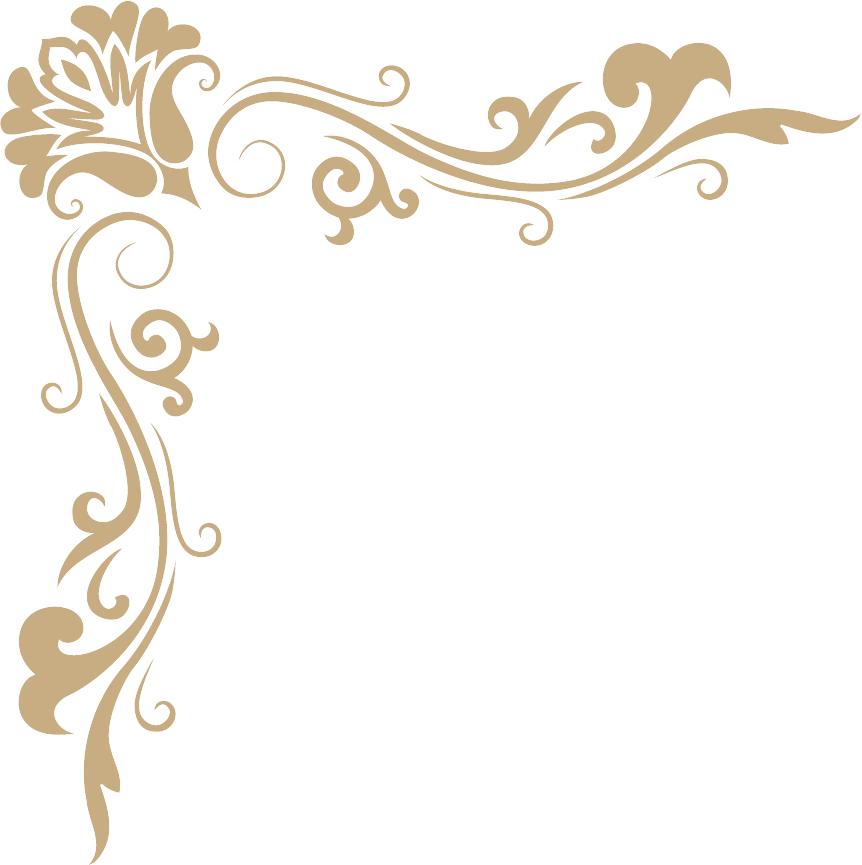 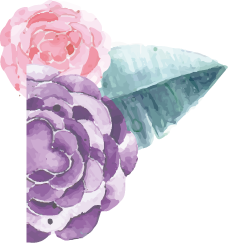 3
课题研究结果报告
点击此处添加标题
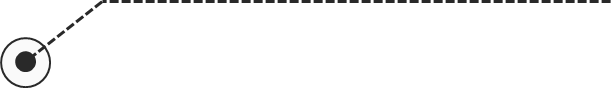 添加文字添加文字添加文字添加文字添加文字添加文字添加文字添加文字添加文字添加文字添加文字添加文字添加文字添加文字添加文字添加文字
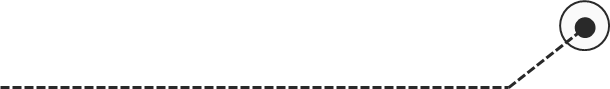 点击此处添加标题
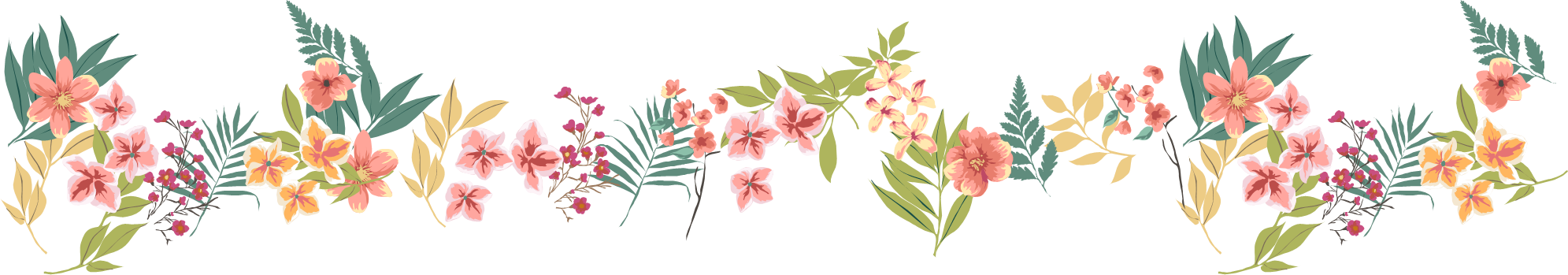 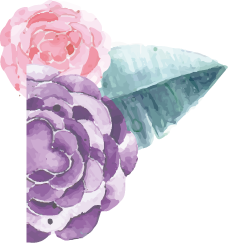 3
课题研究结果报告
添加文字添加文字添加文字添加文字添加文字添加文字添加文字添加文字
添加文字添加文字添加文字添加文字添加文字添加文字添加文字添加文字
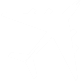 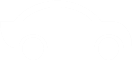 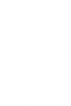 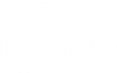 添加文字添加文字添加文字添加文字添加文字添加文字添加文字添加文字
添加文字添加文字添加文字添加文字添加文字添加文字添加文字添加文字
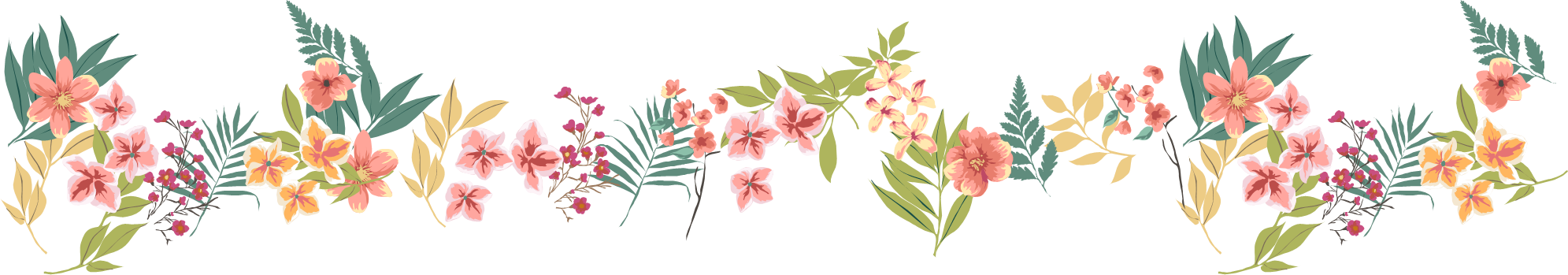 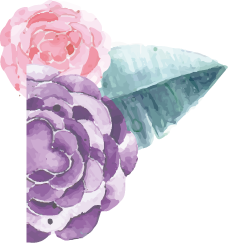 3
课题研究结果报告
添加标题
添加标题
添加标题
添加文字添加文字添加文字添加文字添加文字添加文字添加文字添加文字
添加文字添加文字添加文字添加文字添加文字添加文字添加文字添加文字
添加文字添加文字添加文字添加文字添加文字添加文字添加文字添加文字
2012
2013
2014
2015
2016
添加标题
添加标题
添加文字添加文字添加文字添加文字添加文字添加文字添加文字添加文字
添加文字添加文字添加文字添加文字添加文字添加文字添加文字添加文字
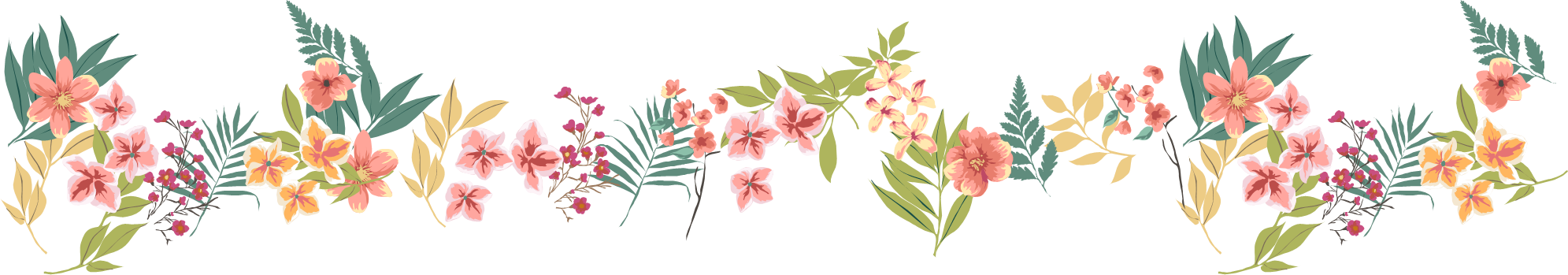 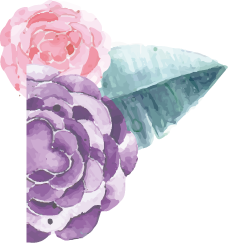 3
课题研究结果报告
添加标题
此处输入文本
此处输入文本
此处输入文本
此处输入文本
添加标题
添加标题
添加标题
此处输入文本
此处输入文本
此处输入文本
此处输入文本
添加文字添加文字添加文字添加文字添加文字添加文字添加文字添加文字
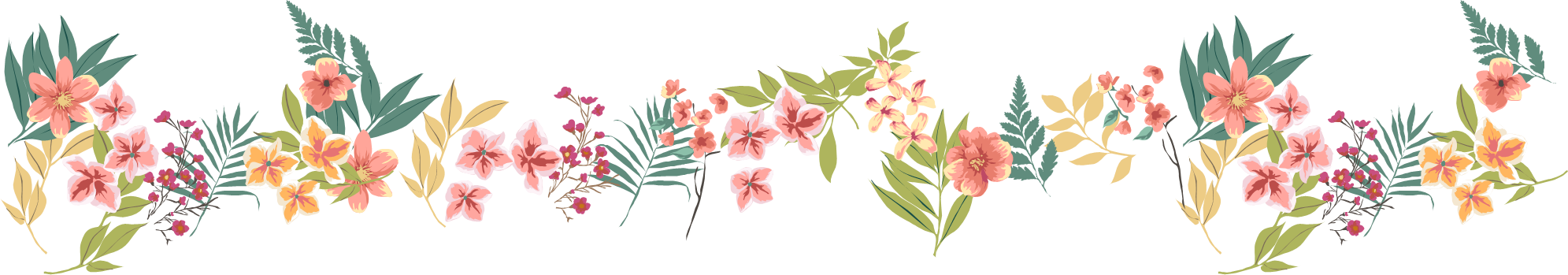 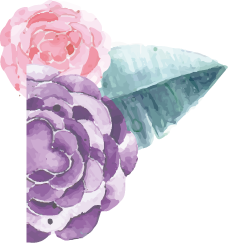 3
课题研究结果报告
添加标题
添加标题
添加标题
添加标题
添加文字添加文字添加文字添加文字添加文字添加文字添加文字添加文字
添加文字添加文字添加文字添加文字添加文字添加文字添加文字添加文字
添加文字添加文字添加文字添加文字添加文字添加文字添加文字添加文字
添加文字添加文字添加文字添加文字添加文字添加文字添加文字添加文字
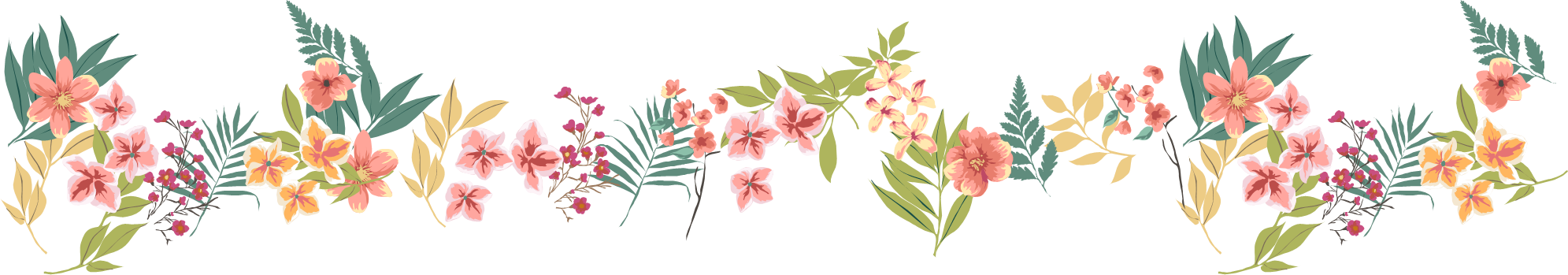 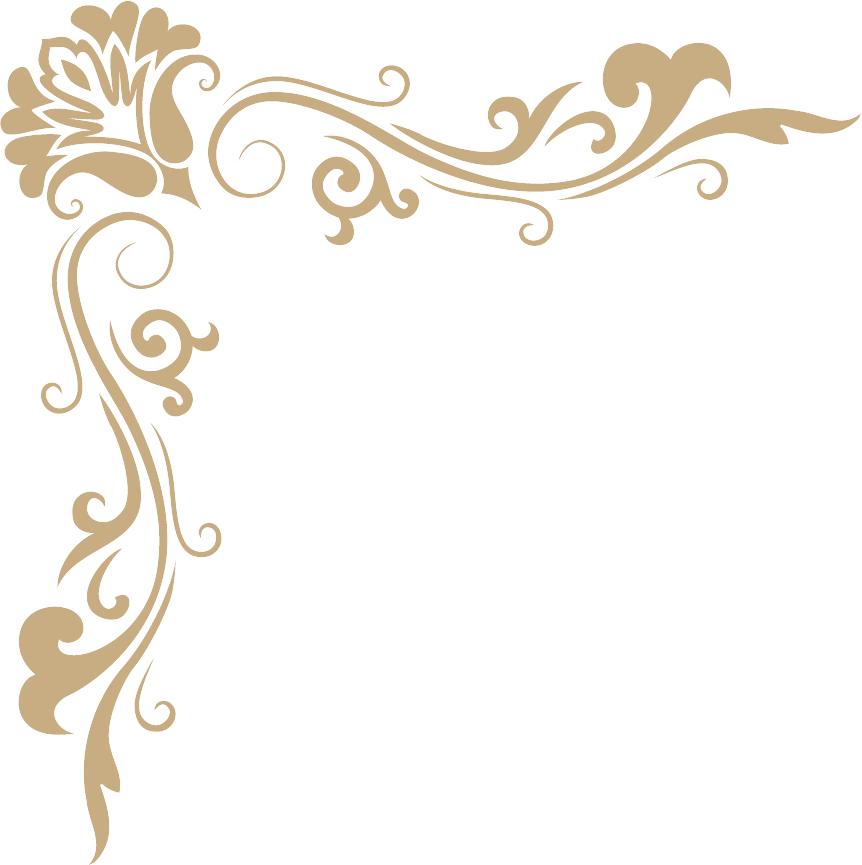 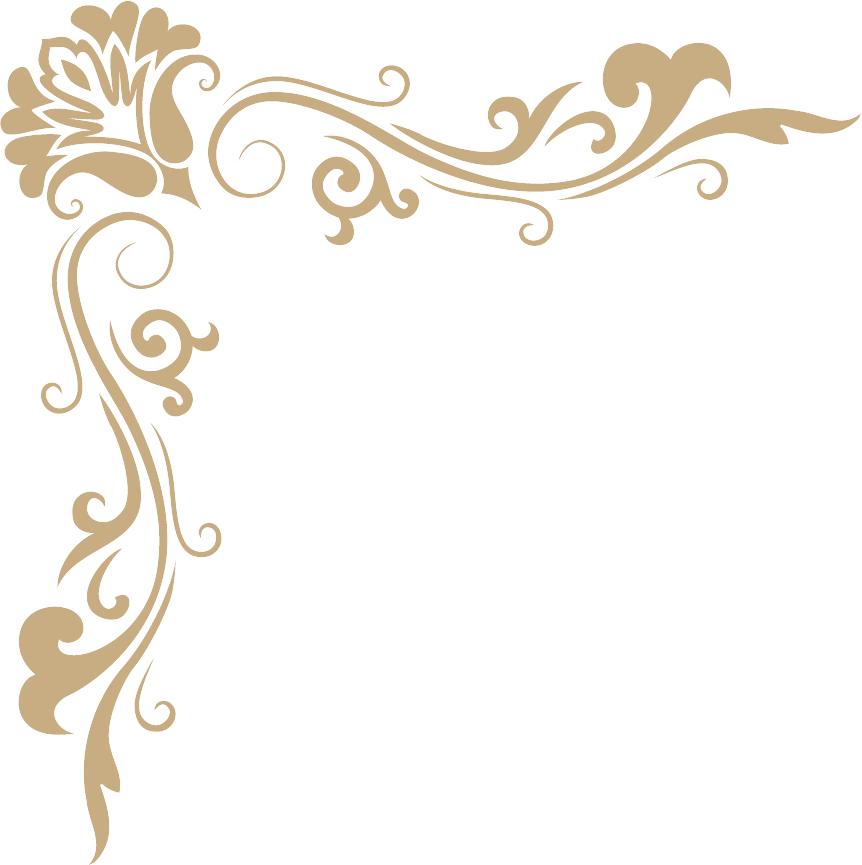 4
绪论：课题来源分析
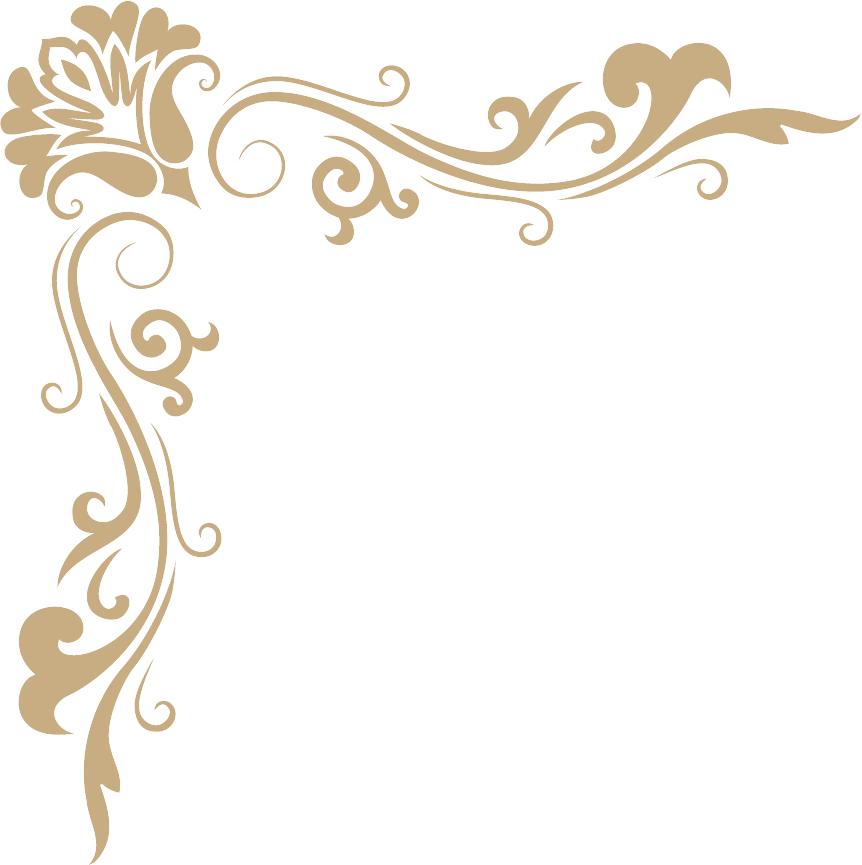 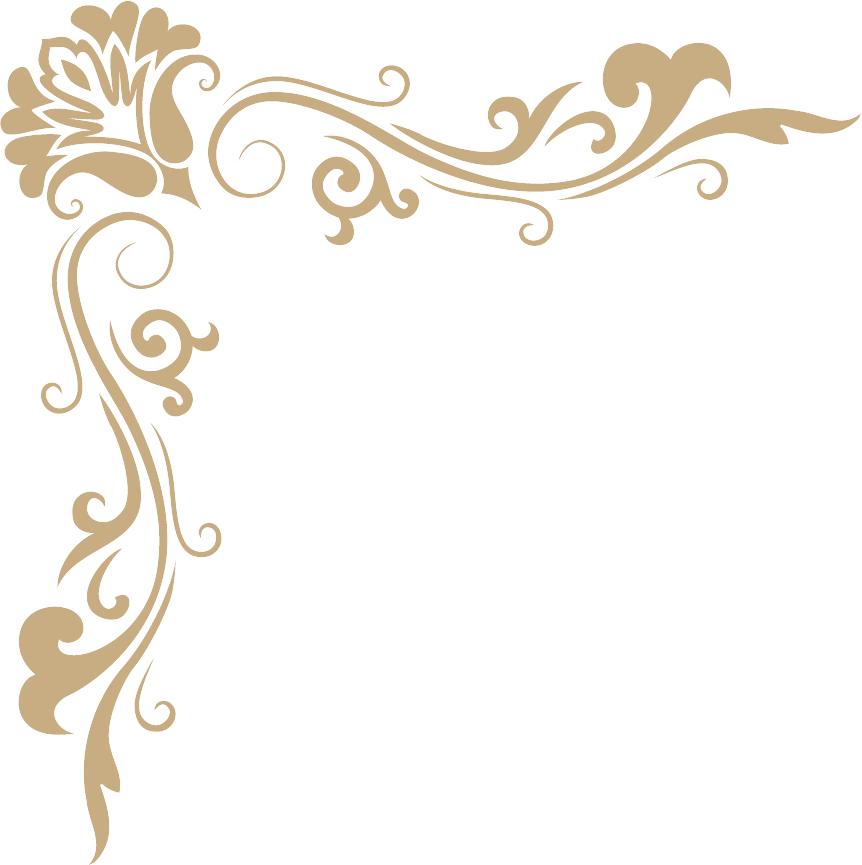 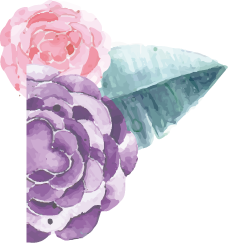 4
课题研究结果报告
点击此处添加文字
点击此处添加文字
点击此处添加文字
点击此处添加文字
添加文字添加文字添加文字添加文字添加文字添加文字添加文字添加文字添加文字添加文字添加文字添加文字添加文字添加文字添加文字添加文字添加文字添加文字添加文字添加文字添加文字添加文字添加文字添加文字添加文字添加文字添加文字添加文字添加文字添加文字添加文字添加文字添加文字添加文字添加文字添加文字添加文字添加文字添加文字添加文字
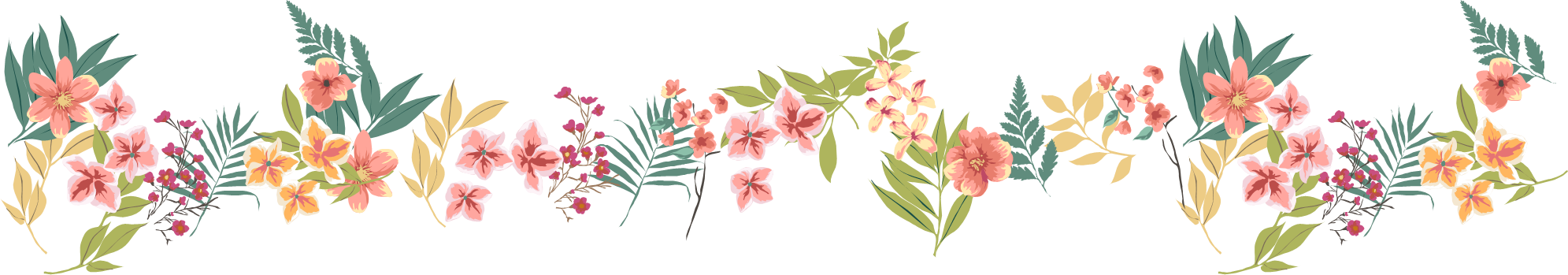 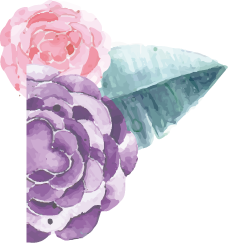 4
课题研究结果报告
添加文字添加文字添加文字添加文字添加文字添加文字添加文字添加文字
2016
添加文字添加文字添加文字添加文字添加文字添加文字添加文字添加文字
2015
添加文字添加文字添加文字添加文字添加文字添加文字添加文字添加文字
2014
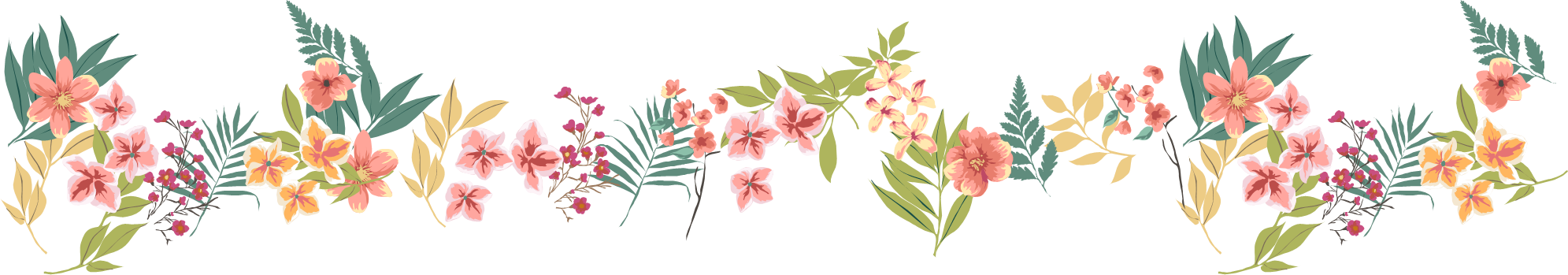 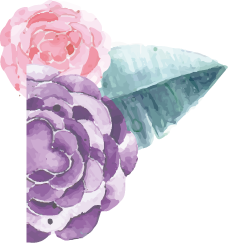 4
课题研究结果报告
关键词
关键词
关键词
关键词
关键词
在此处输入您的文本，在此处输入您的文本，在此处输入您的文本，在此处输入您的文本，在此处输入您的文本，在此处输入您的文本，在此处输入您的文本，
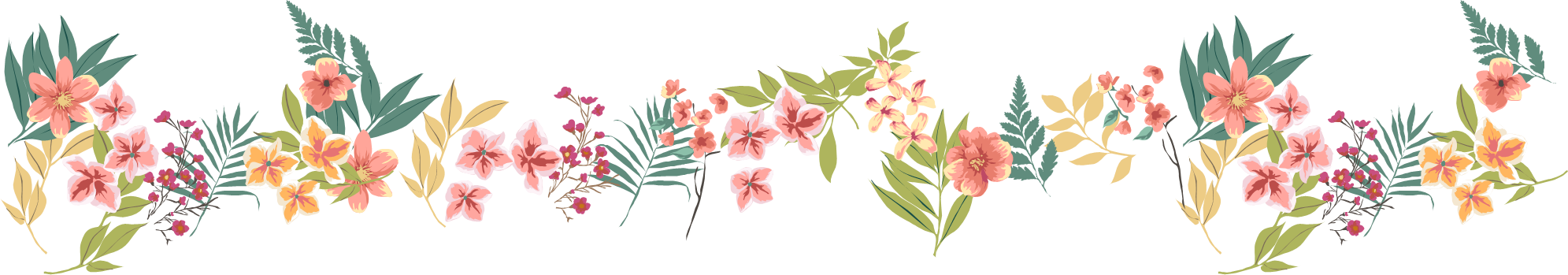 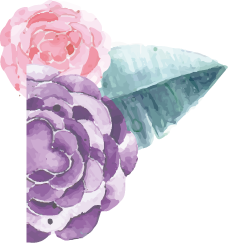 4
课题研究结果报告
单击此处编辑内容，建议您在展示时采用微软雅黑字体，所有图形线条及其相应素材均可自由编辑、改色、替换。
单击此处编辑内容，建议您在展示时采用微软雅黑字体，所有图形线条及其相应素材均可自由编辑、改色、替换。
总结一
总结二
单击此处编辑内容，建议您在展示时采用微软雅黑字体，所有图形线条及其相应素材均可自由编辑、改色、替换。
单击此处编辑内容，建议您在展示时采用微软雅黑字体，所有图形线条及其相应素材均可自由编辑、改色、替换。
总结四
总结三
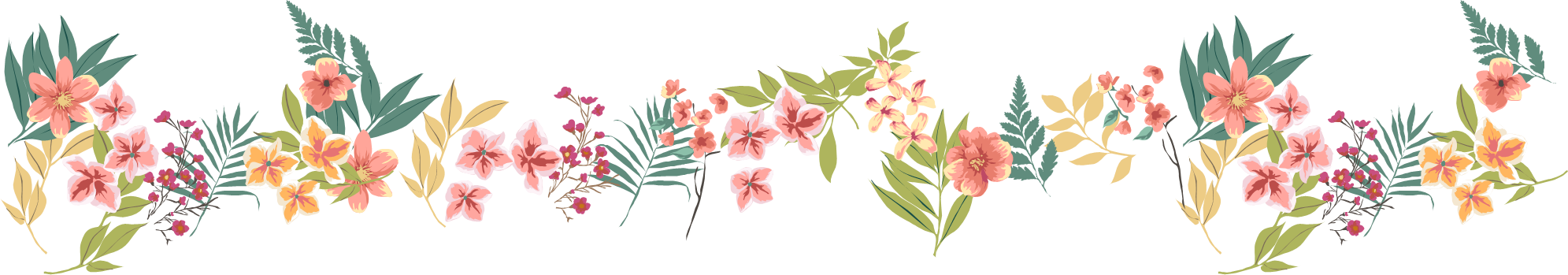 感谢各位老师指导
THESIS DEFENSE GENERAL PPT GUIDE TEMPLATE
课题时间：XXX
答辩人：xxx
学院：XXX
指导教师：XXX